A History of Western ThoughtWhy We Think the Way We Do
Summer 2016
Ross Arnold
A History of Western ThoughtWhy We Think the Way We DoVideos of lectures available at:www.litchapala.orgunder “8-Week Lectures” tab
A History of Western Thought	Lecture Schedule
August 12 – Intro/Faith (Plato, Aristotle; Augustine; 
				Aquinas)

August 19 – Reason  (Descartes, Locke, Hume)

August 26 – Experience  (Kant, Schleiermacher)

September 2 – Process (Hegel, Marx, Darwin, 
				Whitehead)

September 9 – NO LECTURE

September 16 – Will (Machiavelli, James, Nietzsche)

September 23 – Meaning & Meaninglessness  		(Wittgenstein; Logical Positivists; Derrida)

September 30 – Where Do We Go From Here?
[Speaker Notes: QUALIFIERS

*ONLY Western thought and Western philosophers.
*Not ALL Western philosophers – just those I think especially have affected the way we modern Westerners think – and you are free to disagree.

WHY philosophy is important.]
Progression of Philosophical Thinking-----------------------------------------------------------------------------------------------------------------------------------------------------------------------------------
Materialism – We know reality from our senses                        
Aristotle (c.384-322 BC)

Thomas Aquinas (1225-1274)
	(reason precedes faith)
    
 John Locke (1632-1704)
	(Empiricism)

Hume (1711-1776) 
(radical skepticism)
Idealism – We know reality 
	with our minds                        
Plato (c.427-347 BC)

     St. Augustine (354-430)
		(faith precedes reason)

Rene Descartes (1596-1650)
	(rationalism, subjectivism)
			
			                     David
Immanuel Kant (1724-1804)
	(rationalism; subjectivism; relativism)

	 Friedrich Schleiermacher (1768-1834) (radical subjectivism; relativism)
Georg W.F. Hegel (1770-1831)
     (rationalism; perfectionism)
Charles Darwin (1809-1882)
	(materialism; scientism)
Karl Marx (1818-1883)
  (dialectical materialism)
Alfred North Whitehead (1861-1947)
	(process; relativism)
Progression of Philosophical Thinking-----------------------------------------------------------------------------------------------------------------------------------------------------------------------------------
Subjectivism/Rationalism – “It’s all about me; what I think,   experience or prefer; rationality is the only source of truth.”
Descartes; Kant; Schleiermacher; Hegel 

Scientism – “Science and empirical observation are the only sources   of truth.”
Locke; Darwin, Marx

Skepticism – “But how do you KNOW anything?”
Descartes; Hume

Relativism – “Truth is not absolute, but varies with different experiences.” 
Hume; Kant; Schleiermacher; Whitehead

Humanism – “There is no need for theism or belief in the supernatural; truth must be centered on human agency and science rather than revelation from a supernatural source.”
Hegel, Darwin, Marx, Whitehead
Niccolo Machiavelli (Italian, 1469-1527)
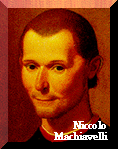 1st great political philosopher of Renaissance
Key thoughts
The only concern for political leaders is the 
	will to get and keep political power; moral 
	concerns are unrealistic and unnecessary; 
	the end justifies the means.
Long-term impact	
Machiavelli’s political philosophy anticipated political developments of the 20th century, during which leaders were released from moral ideals or belief in absolute values, and the international trend was towards realpolitik – the formal governmental policy of retaining power rather than pursuing ideals.  This approach justifies deception and violence as political tools, in ways that would be indefensible in private life.  (His readers have included Mussolini, Hitler, Lenin and Stalin.)
[Speaker Notes: Niccolò Machiavelli 
was an Italian statesman and writer and is considered one of the most significant political thinkers of the Renaissance. His best-known work, The Prince, describes cunning and unscrupulous methods for rulers to gain and keep power.
 
Since the 1532 publication of The Prince, an uncompromisingly frank handbook on political power, the name of Italian political philosopher Niccolò Machiavelli has become synonymous with brutal and deceptive means of grasping and retaining power, rather than more speculative issues explaining the foundation of political authority.  As such, it is an expression of realpolitik, that is, governmental policy based on retaining power rather than pursuing ideals.
 
The amoral tone of Machiavelli’s work, which was modeled after the Italian politician Cesare Borgia, starkly contrasted with earlier works on leadership, which tended to glorify humanistic and moral virtues. 
 
Niccolo Machiavelli was born on May 3, 1469 in Florence, Italy. Machiavelli was a political philosopher and diplomat during the Renaissance, and is most famous for his political treatise, The Prince (1513), that has become a cornerstone of modern political philosophy. 

In The Prince, Machiavelli offered a monarchical ruler advice designed to keep that ruler in power. He recommended policies that would discourage mass political activism, and channel subjects' energies into private pursuits. Machiavelli wanted to persuade the monarch that he could best preserve his power by the judicious use of violence, by respecting private property and the traditions of his subjects, and by promoting material prosperity. Machiavelli held that political life cannot be governed by a single set of moral or religious absolutes, and that the monarch may sometimes be excused for performing acts of violence and deception that would be ethically indefensible in private life. 

During the Renaissance Italy was a scene of intense political conflict involving the dominant city-states of Florence, Milan, Venice, and Naples, plus the Papacy, France, Spain, and the Holy Roman Empire. Each city attempted to protect itself by playing the larger powers off against each other. The result was massive political intrigue, blackmail, and violence. The Prince was written against this backdrop, and in its conclusion Machiavelli issued an impassioned call for Italian unity, and an end to foreign intervention. 

Machiavelli's other major work, Discourses on the First Ten Books of Titus Livius (1513-21), was mainly concerned with "republics," defined as states controlled by a politically active citizenry. In "Discourses" he emphasized that for a republic to survive, it needed to foster a spirit of patriotism and civic virtue among its citizens. Machiavelli argued that a republic would be strengthened by the conflicts generated through open political participation and debate. 

Partly because Machiavelli's pragmatic view of the relationship between ethics and politics, he has been widely misinterpreted. The adjective "Machiavellian" has become a pejorative used to describe a politician who manipulates others in an opportunistic and deceptive way.
 
 ----------------------
 
INTRODUCTION
Machiavelli, Niccolò (1469-1527), Italian historian, statesman, and political philosopher, whose amoral, but influential writings on statecraft have turned his name into a synonym for cunning and duplicity.

Born in Florence on May 3, 1469, Machiavelli entered government service as a clerk and rose to prominence when the Florentine Republic was proclaimed in 1498. He was secretary of the ten-man council that conducted the diplomatic negotiations and supervised the military operations of the republic, and his duties included missions to the French king (1504, 1510-11), the Holy See (1506), and the German emperor (1507-8). In the course of his diplomatic missions within Italy he became acquainted with many of the Italian rulers and was able to study their political tactics, particularly those of the ecclesiastic and soldier Cesare Borgia, who was at that time engaged in enlarging his holdings in central Italy. From 1503 to 1506 Machiavelli reorganized the military defense of the republic of Florence. Although mercenary armies were common during this period, he preferred to rely on the conscription of native troops to ensure a permanent and patriotic defense of the commonwealth. In 1512, when the Medici, a Florentine family, regained power in Florence and the republic was dissolved, he was deprived of office and briefly imprisoned for alleged conspiracy against them. After his release he retired to his estate near Florence, where he wrote his most important works. Despite his attempts to gain favor with the Medici rulers, he was never restored to his prominent government position. When the republic was temporarily reinstated in 1527, he was suspected by many republicans of pro-Medici leanings. He died in Florence on June 21 of that year.
 
II
 
THE PRINCE
Machiavelli opens The Prince describing the two principal types of governments: monarchies and republics. His focus in The Prince is on monarchies. The most controversial aspects of Machiavelli's analysis emerge in the middle chapters of his work. In Chapter 15 he proposes to describe the truth about surviving as a monarch, rather than recommending lofty moral ideals. He describes those virtues which, on face value, we think a prince should possess. He concludes that some "virtues" will lead to a prince's destruction, whereas some "vices" allow him to survive. Indeed, the virtues which we commonly praise in people might lead to his downfall. In chapter 16 he notes that we commonly think that it is best for a prince to have a reputation of being generous. However, if his generosity is done in secret, no one will know about it and he will be thought to be greedy. If it is done openly, then he risks going broke to maintain his reputation. He will then extort more money from his subjects and thus be hated. For Machiavelli, it is best for a prince to have a reputation for being stingy. Machiavelli anticipates examples one might give of generous monarchs who have been successful. He concludes that generosity should only be shown to soldiers with goods taken from a pillaged enemy city. In Chapter 17 he argues that it is better for a prince to be severe when punishing people rather than merciful. Severity through death sentences affects only a few, but it deters crimes which affects many. Further, he argues, it is better to be feared than to be loved. However, the prince should avoid being hated, which he can easily accomplish by not confiscating the property of his subjects: "people more quickly forget the death of their father than the loss of their inheritance." In Chapter 18, perhaps the most controversial section of The Prince, Machiavelli argues that the prince should know how to be deceitful when it suits his purpose. When the prince needs to be deceitful, though, he must not appear that way. Indeed he must always exhibit five virtues in particular: mercy, honesty, humaneness, uprightness, and religiousness. In Chapter 19 Machiavelli argues that the prince must avoid doing things which will cause him to be hated. This is accomplished by not confiscating property, and not appearing greedy or wishy-washy. In fact, the best way to avoid being overthrown is to avoid being hated. 

Throughout his career Machiavelli sought to establish a state capable of resisting foreign attack. His writings are concerned with the principles on which such a state is founded, and with the means by which they can be implemented and maintained. In his most famous work, The Prince (1532; trans. 1640), he describes the method by which a prince can acquire and maintain political power. This study, which has often been regarded as a defense of the despotism and tyranny of such rulers as Cesare Borgia, is based on Machiavelli's belief that a ruler is not bound by traditional ethical norms. In his view, a prince should be concerned only with power and be bound only by rules that would lead to success in political actions. Machiavelli believed that these rules could be discovered by deduction from the political practices of the time, as well as from those of earlier periods.]
Here the question arises: is it better to be loved than feared, or vice versa? I don't doubt that every prince would like to be both; but since it is hard to accommodate these qualities, if you have to make a choice, to be feared is much safer than to be loved. For it is a good general rule about men, that they are ungrateful, fickle, liars and deceivers, fearful of danger and greedy for gain. While you serve their welfare, they are all yours, offering their blood, their belongings, their lives, and their children's lives, as we noted above—so long as the danger is remote. But when the danger is close at hand, they turn against you. Then, any prince who has relied on their words and has made no other preparations will come to grief; because friendships that are bought at a price, and not with greatness and nobility of soul, may be paid for but they are not acquired, and they cannot be used in time of need. People are less concerned with offending a man who makes himself loved than one who makes himself feared: the reason is that love is a link of obligation which men, because they are rotten, will break any time they think doing so serves their advantage; but fear involves dread of punishment, from which they can never escape…
		Returning to the question of being feared or loved, I conclude that since men love at their own inclination but can be made to fear at the inclination of the prince, a shrewd prince will lay his foundations on what is under his own control, not on what is controlled by others. He should simply take pains not to be hated, as I said.
William James (American, 1842-1910)
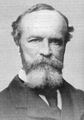 American psychologist and philosopher who 
	developed the philosophy of pragmatism.
Key thoughts
Reality is whatever we make it; truth is what 
	works (i.e., achieves desired results);  ideas 
	are only meaningful in terms of consequences; 
	if no measurable consequences, there can be no meaning.
Long-term impact	
James’ Pragmatism rejects the idea of  inherent value in anything – God, Christianity, religion, morality, etc.  If it doesn’t work for you, it must not be true.  No one belief system is sufficient to explain reality.  No absolutes; no single idea of goodness, justice or truth.  (Though the fact that belief in God seemed to work for some people was seen as a “partly verifiable” argument for His existence.)  Situational ethics is inevitable.  This all effected beliefs about religion, government, psychology, sociology, language, education, cultural criticism, social reform, etc.
[Speaker Notes: James, William
 
American psychologist and philosopher William James helped to popularize the philosophy of pragmatism with his book Pragmatism: A New Name for Old Ways of Thinking (1907). Influenced by a theory of meaning and verification developed for scientific hypotheses by American philosopher C. S. Peirce, James held that truth is what works, or has good experimental results. In a related theory, James argued the existence of God is partly verifiable because many people derive benefits from believing.
 
I. INTRODUCTION
James, William (1842-1910), American philosopher and psychologist, who developed the philosophy of pragmatism.
James was born in New York City. His father, Henry James, Sr., was a Swedenborgian theologian; one of his brothers was the writer Henry James. William James attended private schools in the United States and Europe, the Lawrence Scientific School at Harvard University, and the Harvard Medical School, from which he received a degree in 1869. Before finishing his medical studies, he went on an exploring expedition in Brazil with Swiss American naturalist Louis Agassiz and also studied physiology in Germany. After three years of retirement due to illness, James became an instructor in physiology at Harvard in 1872. He taught psychology and philosophy at Harvard after 1880; he left Harvard in 1907 and gave highly successful lectures at Columbia University and the University of Oxford. James died in Chocorua, New Hampshire.
 
PSYCHOLOGY
James’s first book, the monumental Principles of Psychology (1890), established him as one of the most influential thinkers of his time. The work advanced the principle of functionalism in psychology, thus removing psychology from its traditional place as a branch of philosophy and establishing it among the laboratory sciences based on experimental method.

In the next decade James applied his empirical methods of investigation to philosophical and religious issues. He explored the questions of the existence of God, the immortality of the soul, free will, and ethical values by referring to human religious and moral experience as a direct source. His views on these subjects were presented in the lectures and essays published in such books as The Will to Believe and Other Essays in Popular Philosophy (1897), Human Immortality (1898), and The Varieties of Religious Experience (1902). The last-named work is a sympathetic psychological account of religious and mystical experiences.
 
PRAGMATISM
Later lectures published as Pragmatism: A New Name for Old Ways of Thinking (1907) summed up James’s original contributions to the theory called pragmatism, a term first used by the American logician C. S. Peirce. James generalized the pragmatic method, developing it from a critique of the logical basis of the sciences into a basis for the evaluation of all experience. He maintained that the meaning of ideas is found only in terms of their possible consequences. If consequences are lacking, ideas are meaningless. James contended that this is the method used by scientists to define their terms and to test their hypotheses, which, if meaningful, entail predictions. The hypotheses can be considered true if the predicted events take place. On the other hand, most metaphysical theories are meaningless, because they entail no testable predictions. Meaningful theories, James argued, are instruments for dealing with problems that arise in experience.

According to James’s pragmatism, then, truth is that which works. One determines what works by testing propositions in experience. In so doing, one finds that certain propositions become true. As James put it, “Truth is something that happens to an idea” in the process of its verification; it is not a static property. This does not mean, however, that anything can be true. “The true is only the expedient in the way of our thinking, just as ‘the right’ is only the expedient in the way of our behaving,” James maintained. One cannot believe whatever one wants to believe, because such self-centered beliefs would not work out.

James was opposed to absolute metaphysical systems and argued against doctrines that describe reality as a unified, monolithic whole. In Essays in Radical Empiricism (1912), he argued for a pluralistic universe, denying that the world can be explained in terms of an absolute force or scheme that determines the interrelations of things and events. He held that the interrelations, whether they serve to hold things together or apart, are just as real as the things themselves.

By the end of his life, James had become world-famous as a philosopher and psychologist. In both fields, he functioned more as an originator of new thought than as a founder of dogmatic schools. His pragmatic philosophy was further developed by American philosopher John Dewey and others; later studies in physics by Albert Einstein made the theories of interrelations advanced by James appear prophetic.

Pragmatism, philosophical movement that has had a major impact on American culture from the late 19th century to the present. 
 
Pragmatism calls for ideas and theories to be tested in practice, by assessing whether acting upon the idea or theory produces desirable or undesirable results. According to pragmatists, all claims about truth, knowledge, morality, and politics must be tested in this way. Pragmatism has been critical of traditional Western philosophy, especially the notion that there are absolute truths and absolute values. Although pragmatism was popular for a time in France, England, and Italy, most observers believe that it encapsulates an American faith in know-how and practicality and an equally American distrust of abstract theories and ideologies.
 
American psychologist and philosopher William James helped to popularize the philosophy of pragmatism with his book Pragmatism: A New Name for Old Ways of Thinking (1907). Influenced by a theory of meaning and verification developed for scientific hypotheses by American philosopher C. S. Peirce, James held that truth is what works, or has good experimental results. In a related theory, James argued the existence of God is partly verifiable because many people derive benefits from believing. 
 
II  CHARACTERISTICS OF PRAGMATISM 
 
Pragmatists regard all theories and institutions as tentative hypotheses and solutions. For this reason they believed that efforts to improve society, through such means as education or politics, must be geared toward problem solving and must be ongoing. Through their emphasis on connecting theory to practice, pragmatist thinkers attempted to transform all areas of philosophy, from metaphysics to ethics and political philosophy.
 
Pragmatism sought a middle ground between traditional ideas about the nature of reality and radical theories of nihilism and irrationalism, which had become popular in Europe in the late 19th century. Traditional metaphysics assumed that the world has a fixed, intelligible structure and that human beings can know absolute or objective truths about the world and about what constitutes moral behavior. Nihilism and irrationalism, on the other hand, denied those very assumptions and their certitude. Pragmatists today still try to steer a middle course between contemporary offshoots of these two extremes.
 
The ideas of the pragmatists were considered revolutionary when they first appeared. To some critics, pragmatism’s refusal to affirm any absolutes carried negative implications for society. For example, pragmatists do not believe that a single absolute idea of goodness or justice exists, but rather that these concepts are changeable and depend on the context in which they are being discussed. The absence of these absolutes, critics feared, could result in a decline in moral standards. The pragmatists’ denial of absolutes, moreover, challenged the foundations of religion, government, and schools of thought. As a result, pragmatism influenced developments in psychology, sociology, education, semiotics (the study of signs and symbols), and scientific method, as well as philosophy, cultural criticism, and social reform movements. Various political groups have also drawn on the assumptions of pragmatism, from the progressive movements of the early 20th century to later experiments in social reform.
 
III  HISTORY 
 
Pragmatism is best understood in its historical and cultural context. It arose during the late 19th century, a period of rapid scientific advancement typified by the theories of British biologist Charles Darwin, whose theories suggested to many thinkers that humanity and society are in a perpetual state of progress. During this same period a decline in traditional religious beliefs and values accompanied the industrialization and material progress of the time. In consequence it became necessary to rethink fundamental ideas about values, religion, science, community, and individuality.
 
……..
 
James moved pragmatism in directions that Peirce strongly disliked. He generalized Peirce’s doctrines to encompass all concepts, beliefs, and actions; he also applied pragmatist ideas to truth as well as to meaning. James was primarily interested in showing how systems of morality, religion, and faith could be defended in a scientific civilization. He argued that sentiment, as well as logic, is crucial to rationality and that the great issues of life—morality and religious belief, for example—are leaps of faith. As such, they depend upon what he called “the will to believe” and not merely on scientific evidence, which can never tell us what to do or what is worthwhile. Critics charged James with relativism (the belief that values depend on specific situations) and with crass expediency for proposing that if an idea or action works the way one intends, it must be right. But James can more accurately be described as a pluralist—someone who believes the world to be far too complex for any one philosophy to explain everything.
 
 
The pragmatist tradition was revitalized in the 1980s by American philosopher Richard Rorty, who has faced similar charges of elitism for his belief in the relativism of values and his emphasis on the role of the individual in attaining knowledge. Interest has renewed in the classic pragmatists—Pierce, James, and Dewey—as an alternative to Rorty’s interpretation of the tradition.
 
In an ever changing world, pragmatism has many benefits. It defends social experimentation as a means of improving society, accepts pluralism, and rejects dead dogmas. But a philosophy that offers no final answers or absolutes and that appears vague as a result of trying to harmonize opposites may also be unsatisfactory to some.]
Friedrich Nietzsche (German, 1844-1900)
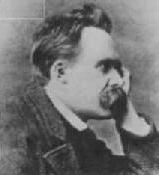 Philosopher, poet, skeptic, cynic, madman
Key thoughts
The will to power; the “Superman;” 
	God is dead; truth is what you create.
Long-term impact	
Nietzsche said the will to power was the most basic of human drives, over against the “slave moralities” (such as Christianity) that had lost all power (“God is dead”) and were only encouraged because they serve the purposes of those in authority.  The ideal person (“Ubermensch”) would be strong and liberated, creating his own morality that taking control, destroying all gods and freeing creativity.  In many ways, he became the spirit of the age for the 20th Century, with his emphasis on power, will, release from traditional values, and survival and success only for the strong.
[Speaker Notes: Nietzsche, Friedrich Wilhelm
 
INTRODUCTION
Nietzsche, Friedrich Wilhelm (1844-1900), German philosopher, poet, and classical philologist, who was one of the most provocative and influential thinkers of the 19th century.

Friedrich Nietzsche founded his morality on what he saw as the most basic human drive, the will to power. Nietzsche criticized Christianity and other philosophers’ moral systems as “slave moralities” because, in his view, they chained all members of society with universal rules of ethics. Nietzsche offered, in contrast, a “master morality” that prized the creative influence of powerful individuals who transcended the common rules of society.
 
LIFE AND WORKS
Nietzsche was born in Röcken, Prussia. His father, a Lutheran minister, died when Nietzsche was five, and Nietzsche was raised by his mother in a home that included his grandmother, two aunts, and a sister. He studied classical philology at the universities of Bonn and Leipzig and was appointed professor of classical philology at the University of Basel at the age of 24. Ill health (he was plagued throughout his life by poor eyesight and migraine headaches) forced his retirement in 1879. Ten years later he suffered a mental breakdown from which he never recovered. He died in Weimar in 1900.

In addition to the influence of Greek culture, particularly the philosophies of Plato and Aristotle, Nietzsche was influenced by German philosopher Arthur Schopenhauer, by the theory of evolution, and by his friendship with German composer Richard Wagner.

Nietzsche’s first major work, Die Geburt der Tragödie aus dem Geiste de Musik (The Birth of Tragedy), appeared in 1872. His most prolific period as an author was the 1880s. During the decade he wrote Also sprach Zarathustra (Parts I-III, 1883-1884; Part IV, 1885; translated as Thus Spake Zarathustra); Jenseits von Gut und Böse (1886; Beyond Good and Evil); Zur Genealogie de Moral (1887; On the Genealogy of Morals); Der Antichrist (1888; The Antichrist); and Ecce Homo (completed 1888, published 1908). Nietzsche’s last major work, The Will to Power (Der Wille zur Macht), was published in 1901.

One of Nietzsche’s fundamental contentions was that traditional values (represented primarily by Christianity) had lost their power in the lives of individuals. He expressed this in his proclamation “God is dead.” He was convinced that traditional values represented a “slave morality,” a morality created by weak and resentful individuals who encouraged such behavior as gentleness and kindness because the behavior served their interests. Nietzsche claimed that new values could be created to replace the traditional ones, and his discussion of the possibility led to his concept of the overman or superman.

According to Nietzsche, the masses (whom he termed the herd or mob) conform to tradition, whereas his ideal overman is secure, independent, and highly individualistic. The overman feels deeply, but his passions are rationally controlled. Concentrating on the real world, rather than on the rewards of the next world promised by religion, the overman affirms life, including the suffering and pain that accompany human existence. Nietzsche’s overman is a creator of values, a creator of a “master morality” that reflects the strength and independence of one who is liberated from all values, except those that he deems valid.

Nietzsche maintained that all human behavior is motivated by the will to power. In its positive sense, the will to power is not simply power over others, but the power over oneself that is necessary for creativity. Such power is manifested in the overman's independence, creativity, and originality. Although Nietzsche explicitly denied that any overmen had yet arisen, he mentions several individuals who could serve as models. Among these models he lists Jesus, Greek philosopher Socrates, Florentine thinker Leonardo da Vinci, Italian artist Michelangelo, English playwright William Shakespeare, German author Johann Wolfgang von Goethe, Roman ruler Julius Caesar, and French emperor Napoleon I.

The concept of the overman has often been interpreted as one that postulates a master-slave society and has been identified with totalitarian philosophies. Many scholars deny the connection and attribute it to misinterpretation of Nietzsche's work.
 
INFLUENCE
An acclaimed poet, Nietzsche exerted much influence on German literature, as well as on French literature and theology. His concepts have been discussed and elaborated upon by such individuals as German philosophers Karl Jaspers and Martin Heidegger, and German Jewish philosopher Martin Buber, German American theologian Paul Tillich, and French writers Albert Camus and Jean-Paul Sartre. After World War II (1939-1945), American theologians Thomas J. J. Altizer and Paul Van Buren seized upon Nietzsche's proclamation “God is dead” in their attempt to make Christianity relevant to its believers in the 1960s and 1970s. See also Existentialism.
Contributed By:Robert M. Baird]
And Zarathustra spoke thus to the people:
       I teach you the Superman. Man is something that should be overcome. What have you done to overcome him?
       All creatures hitherto have created something beyond themselves: and do you want to be the ebb of this great tide, and return to the animals rather than overcome man?  What is the ape to men? A laughing-stock or a painful embarrassment. And just so shall man be to the Superman: a laughing-stock or a painful embarrassment.  You have made your way from worm to man, and much in you is still worm. Once you were apes, and even now man is more of an ape than any ape.
       But he who is the wisest among you, he also is only a discord and hybrid of plant and of ghost. But do I bid you become ghosts or plants?
       Behold, I teach you the Superman.
       The Superman is the meaning of the earth.  Let your will say: The Superman shall be the meaning of the earth! …
Once blasphemy against God was the greatest blasphemy, but God died, and thereupon these blasphemers died too.
Progression of Philosophical Thinking
Materialism - We know reality 			from our senses 
                       
     Aristotle (c.384-322 BC)
		
     Thomas Aquinas (1225-1274)
	     (reason precedes faith)
		
      John Locke (1632-1704)
	     (Empiricism)
		
  David Hume (1711-1776) 
       (radical skepticism)	


Charles Darwin (1809-1882)
	(scientific materialism)
	
      
 	Karl Marx (1818-1883)
             (dialectical materialism)
Idealism - We know reality with 
		          our minds                        
Plato (c.427-347 BC)
		
     St. Augustine (354-430)
		(faith precedes reason)
		
Rene Descartes (1596-1650)
	(rationalism, subjectivism)
		
Immanuel Kant (1724-1804)
    (rationalism; subjectivism; relativism)
		
	 Friedrich Schleiermacher (1768-1834)	
		(radical subjectivism; relativism)

Georg W.F. Hegel (1770-1831)
     (dialectical idealism)


Alfred North Whitehead (1861-1947)
	(process philosophy)

Machiavelli (1469-1527)     William James (1842-1910)
   (will to power)	               (pragmatism; subjectivism)

		       Friedrich Nietzsche (1844-1900)
		          (will to power; radical pragmatism)
Progression of Philosophical Thinking-----------------------------------------------------------------------------------------------------------------------------------------------------------------------------------
Subjectivism/Rationalism – “It’s all about me; what I think,   experience or prefer; rationality is the only source of truth.”
Descartes; Kant; Schleiermacher; Hegel 

Scientism – “Science and empirical observation are the only sources   of truth.”
Locke; Darwin, Marx

Skepticism – “But how do you KNOW anything?”
Descartes; Hume

Relativism – “Truth is not absolute; it varies with different experiences.” 
Hume; Kant; Schleiermacher; Whitehead

Humanism – “There is no God or supernatural; truth is found in humans and science rather than revelation from a supernatural source.”
Hegel, Darwin, Marx, Whitehead, James, Nietzesche

Pragmatism – “If it works, it must be right and true; if it feels good...”
Machiavelli, James

Nihilism – “God is dead; nothing has meaning; strength rules.”
Nietzsche, (Machiavelli)
A History of Western ThoughtWhy We Think the Way We DoVideos of lectures available at:www.litchapala.orgunder “8-Week Lectures” tab
Progression of Philosophical Thinking-----------------------------------------------------------------------------------------------------------------------------------------------------------------------------------
Idealism-- We know reality with 
		          our minds                        
Plato (c.427-347 BC)
		
     St. Augustine (354-430)
		(faith precedes reason)
		
Rene Descartes (1596-1650)
	(rationalism, subjectivism)
		
Immanuel Kant (1724-1804)
    (rationalism; subjectivism; relativism)
		
	 Friedrich Schleiermacher (1768-1834)	
		(radical subjectivism; relativism)

Georg W.F. Hegel (1770-1831)
     (dialectical idealism)


Alfred North Whitehead (1861-1947)
	(process philosophy)

Machaivelli (1469-1527)     William James (1842-1910)
  (will to power)	(pragmatism; subjectivism)

		       Friedrich Nietzsche (1844-1900)
		          (will to power; radical pragmatism)

		Ludwig Wittgenstein (1889-1951)
		    (language is all; rest is nonsense)

			
			Jacques Derrida and Deconstructionists (1930-  )
			         (meaninglessness; loss of transcendence)
Materialism-- We know reality 			from our senses 
                       
     Aristotle (c.384-322 BC)
		
     Thomas Aquinas (1225-1274)
	     (reason precedes faith)
		
      John Locke (1632-1704)
	     (Empiricism)
		
David Hume (1711-1776) 
(radical skepticism)	



Charles Darwin (1809-1882)
	(scientific materialism)
	
      
 	Karl Marx (1818-1883)
             (dialectical materialism)






	Logical Positivists (early 20th century)
	      (scientific verifiability)